Spletne tehnologije v izobraževanjuWEB technologies in education
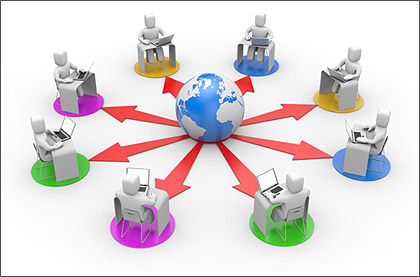 Divjak Saša
Zakaj je Kajn Abla ubil?
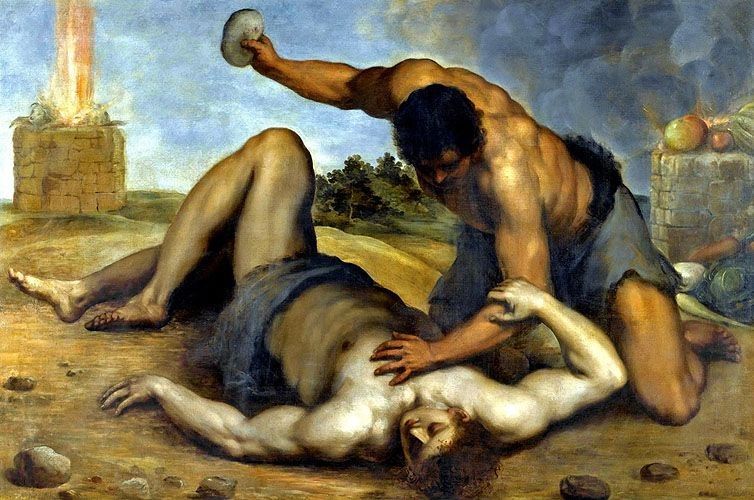 Splošna struktura izobraževalnega sistema
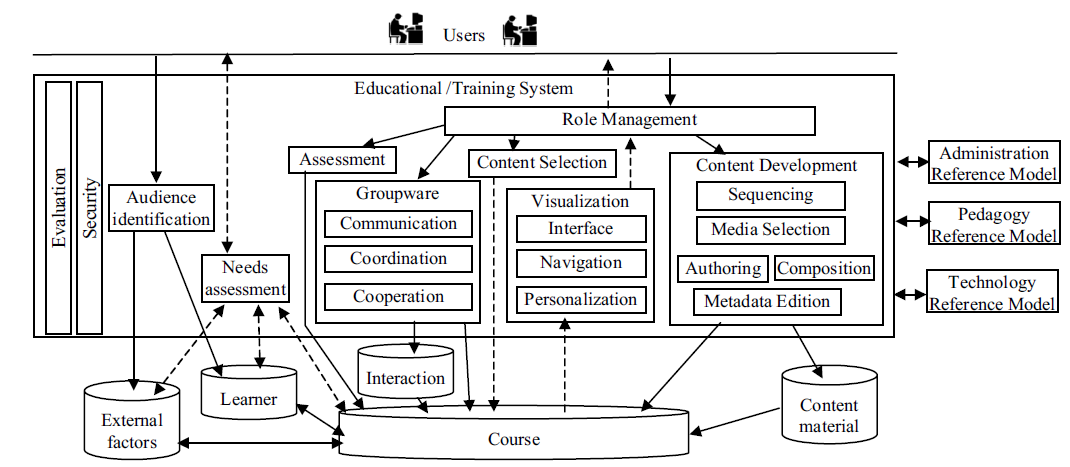 Kjer smo
Živimo v povezanem svetu. 2 miljardi ljudi je povezanih preko spleta, deli podatke in komunicira preko blogov, wikijev, socialnih omrežij in drugih medijev

Vse, kar si zmislimo, lahko povežemo v omrežje, kar ponudi veliko možnosti.

Že imamo spletne naprave na naših ušesih. Nekateri že imajo vgrajene naprave, povezane s svojimi zdravniki.
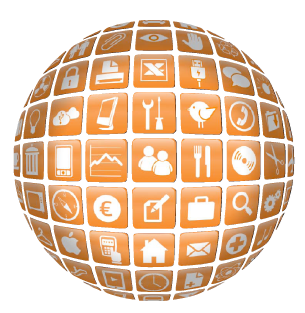 Razvoj socialnega mreženja
Informacije
Lažje dobivamo in prebavljamo
Posredovane so v majhnih koščkih
Med premikanjem s pomočjo mobilnih naprav
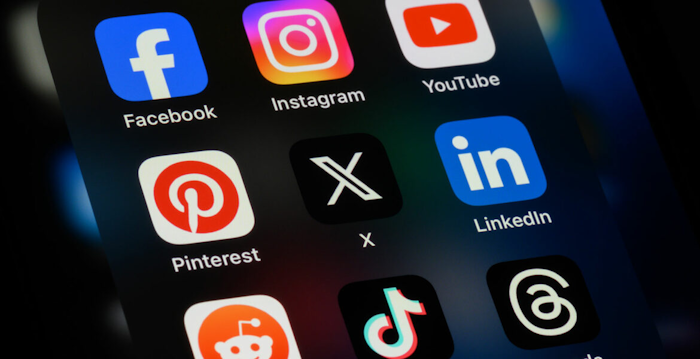 Definicija socialnih medijev
Socialne medije lahko srečamo v različnih oblikah, vključno s spletnimi forumi, spletnimi blogi, wikiji, podkasti, slikami, videom. Tehnologije vključujejo: deljenje slik, glasbe, glas preko IP, e-pošto, sporočila, picture-sharing, vlogs, wall-postings, crowdsourcing, itd.
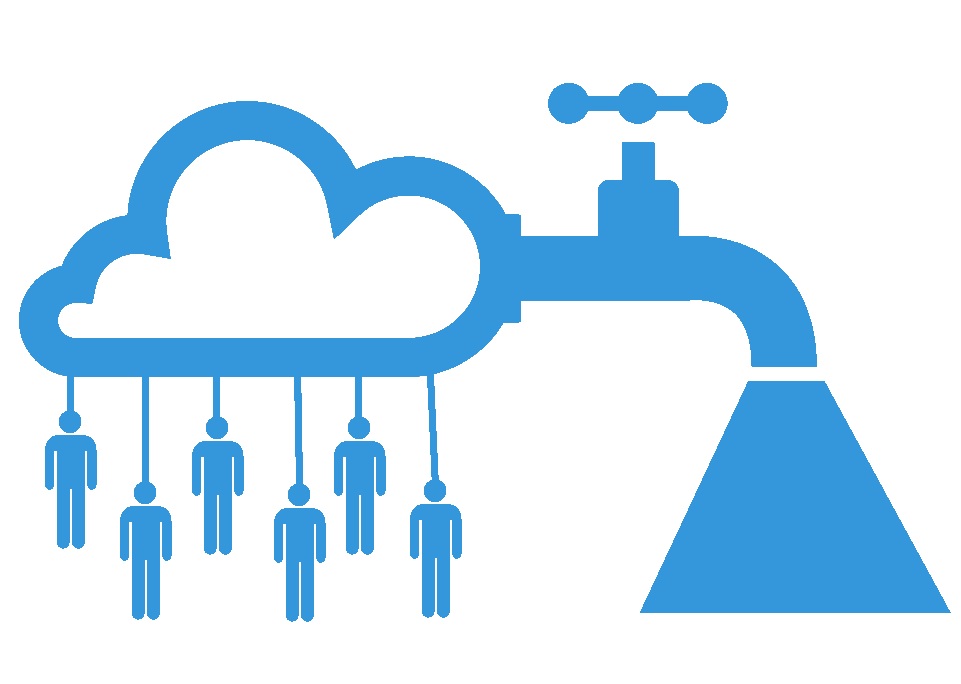 Odprte arhitekture
Googlov Open Social
Facebook, MySpace  open API
Miksi vsebin (Content Mashups)
Portlets, Widgets, Gadgets
Software as a Service (SAAS)
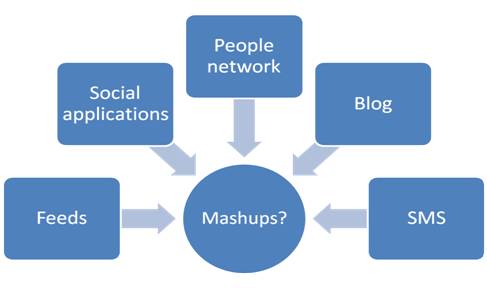 [Speaker Notes: *Build your own player, you can control your own content.
**Interactive video?]
Družbena ogrodja SAAS
Kickapps, Ning, Awareness, Clickability
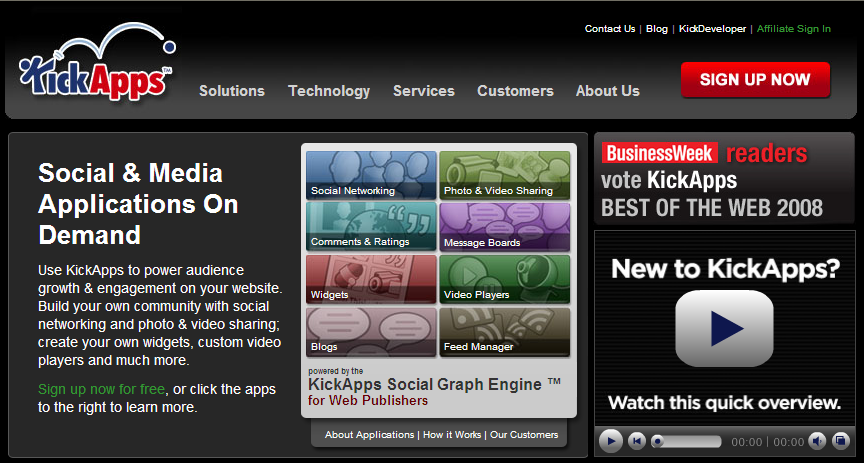 Socialni mediji na pametnem telefonu
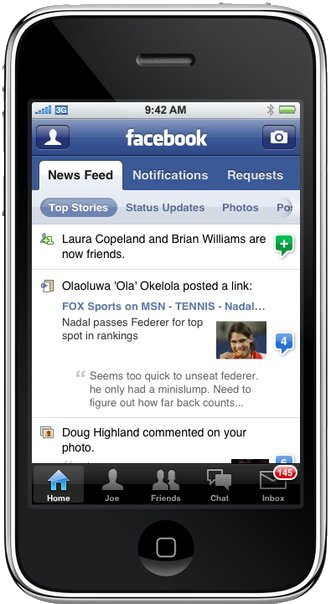 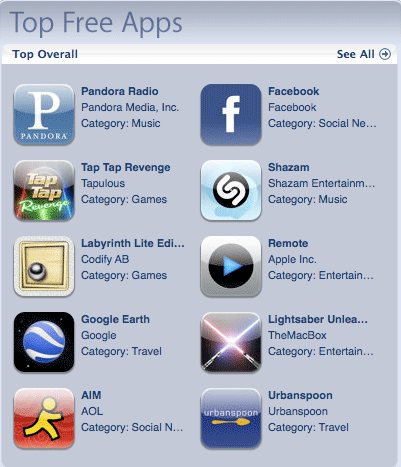 Internet stvari (Internet of Things)
2025:
75 miljard naprav povezanih na splet

Ljudje in predmeti bodo lahko preko spleta 
povezani kadarkoli in kjerkoli.

Vsepovsodna povezljivost.
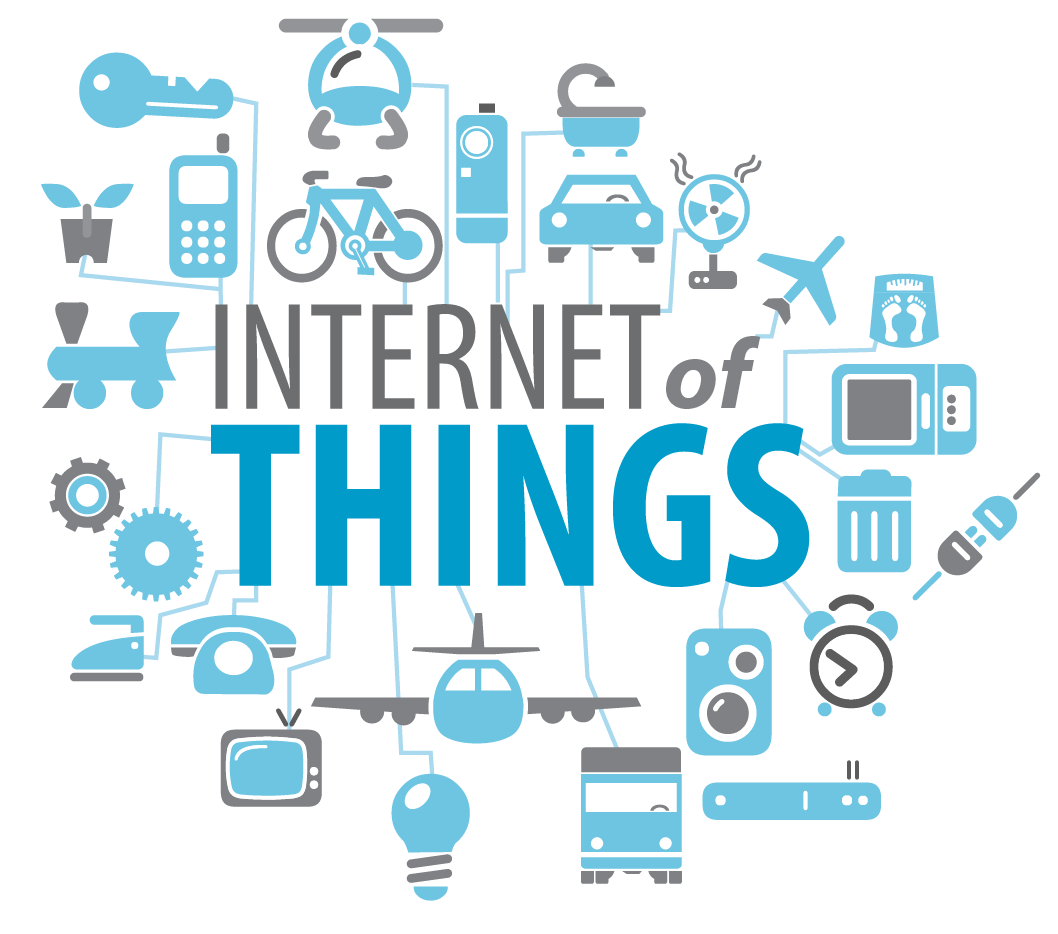 Kje smo?
Sodelavne učeče se skupnosti so nosijo svoje naprave s seboj (BYOD, Bring Your Own Device) in so povezane preko spleta
Socialni mediji igrajo vlogo pri poučevanju in učenju
Presek med spletno osnovanim poučevanjem in analitiko podatkov (učno analitiko)
Trenutno stanje spletnega in odprtega izobraževanja in virov omogoča pojav MOOC (Massive Open Online Courses).
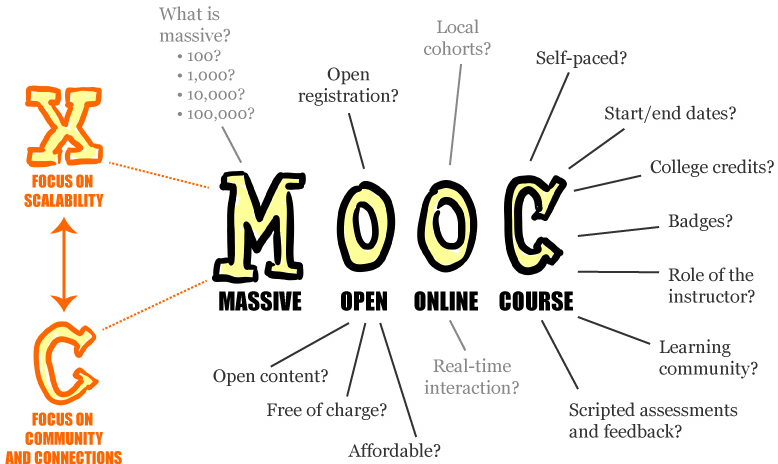 Ponudniki MOOC
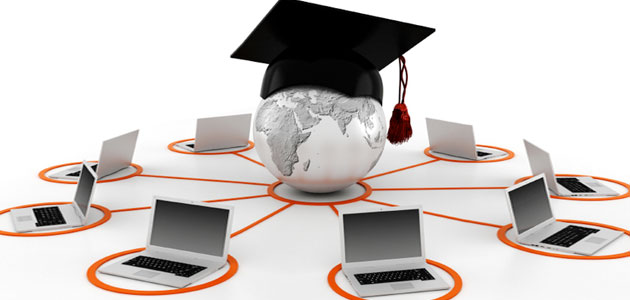 Stanford online
Khan Academy
Coursera
Mooec
edX
Open2study
Université Numérique France
Redefinicija e-izobraževanja?
Ena velikost ne ustreza več vsem
	 - Vrsta operacijskih sistemov in proizvajalcev. Različne velikosti
Pristop: najprej mobilnost 
Koncept BYOD povečuje raznolikost mobilnih naprav, ki jih mora podpirati e-izobraževanje Več vsebin se razvija za HTML5
Tehnologije, ki so v vzponu
Emerging Educational Technologies
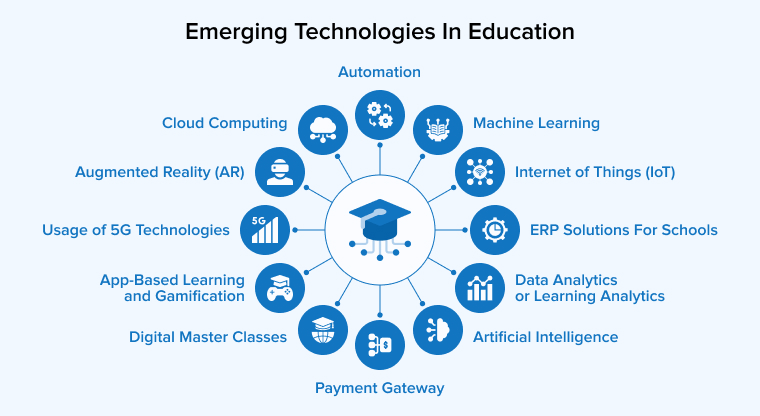 Semantične povezave
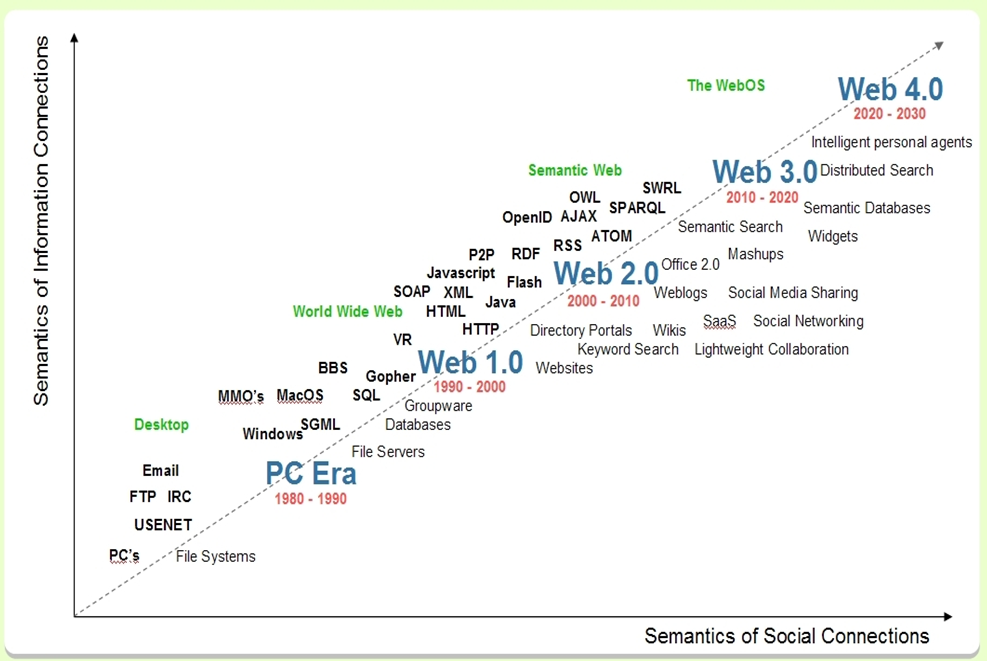 Semantične povezave
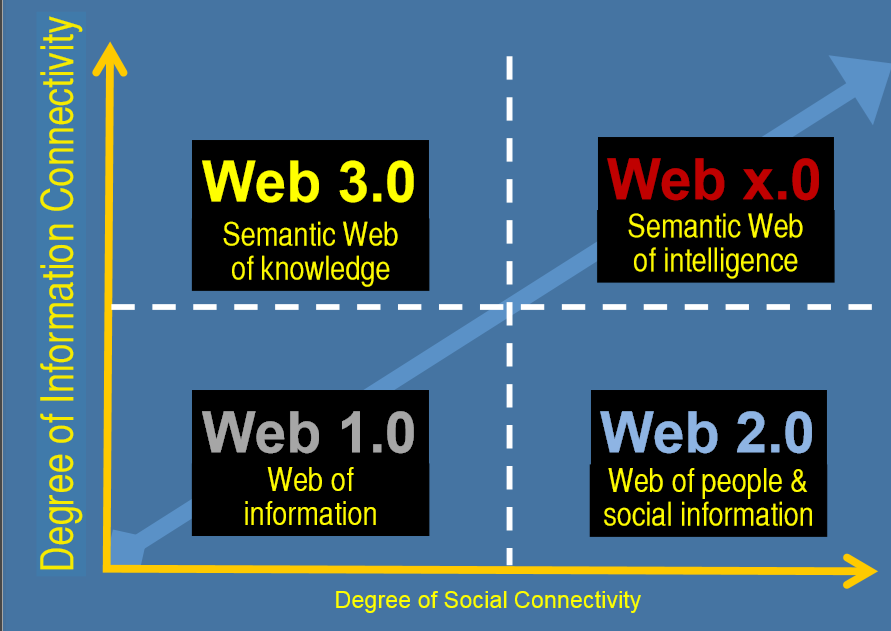 Semantične povezave
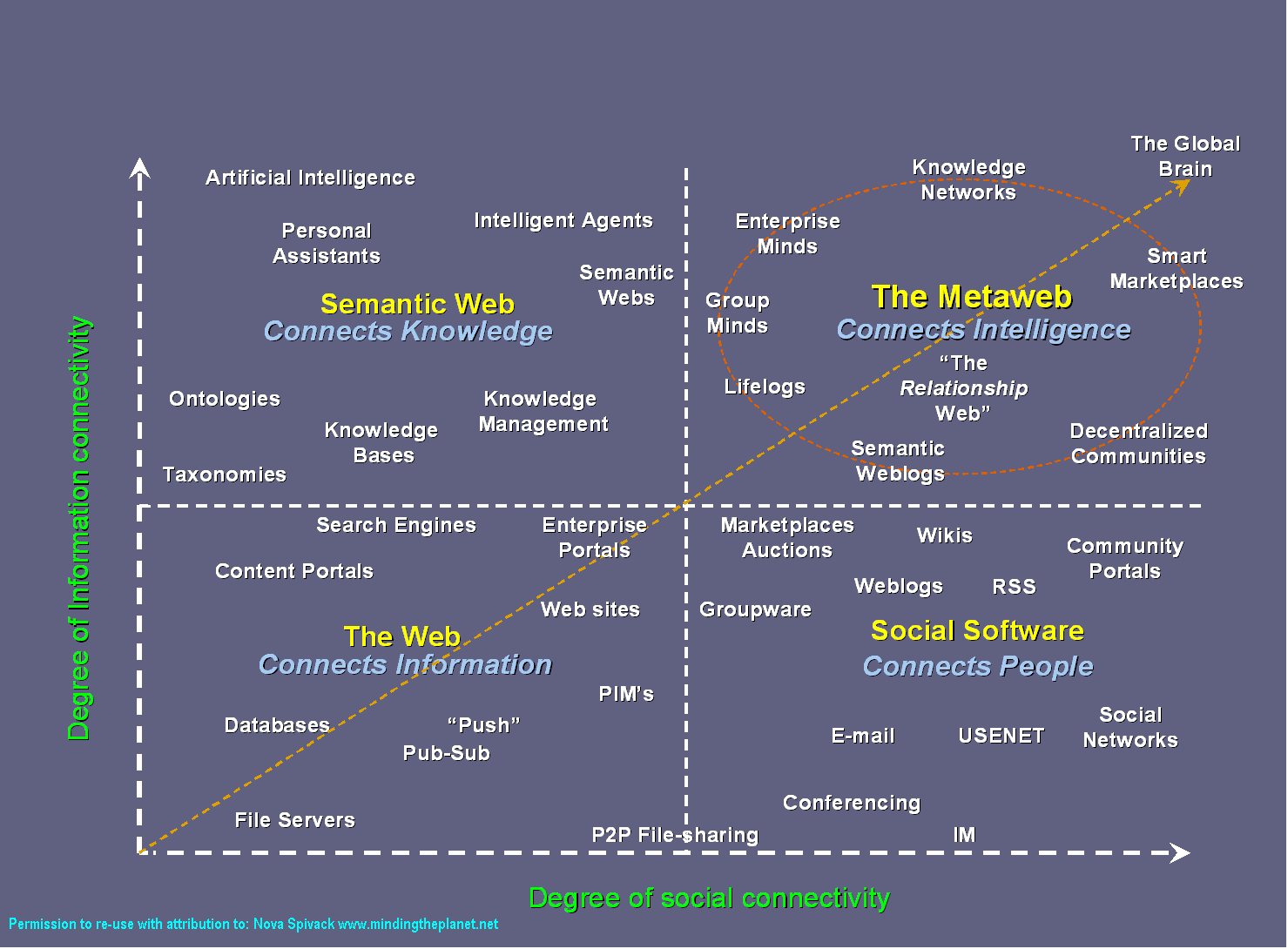 Spletno sodelovanje in souporaba
Ljudje objavljajo mnogo podatkov o sebi o omrežju o njihovih svetovih
Opazujejo druge, širijo omrežje, tvorijo prijatelje, urejajo in osvežujejo vsebine, bloge, odgovarjajo delijo označujejo.
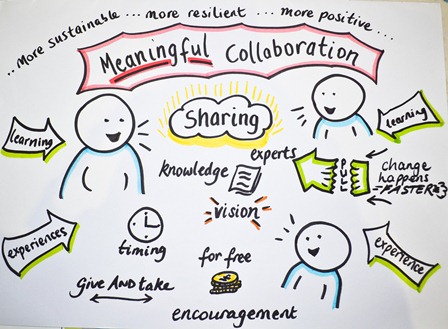 [Speaker Notes: From the perspective of advancement in e-Learning, the web 2.0 technologies have transformed the classroom and converted a passive learner into an active participant in the learning process.]
Cool Tools for School
Cool tools for school
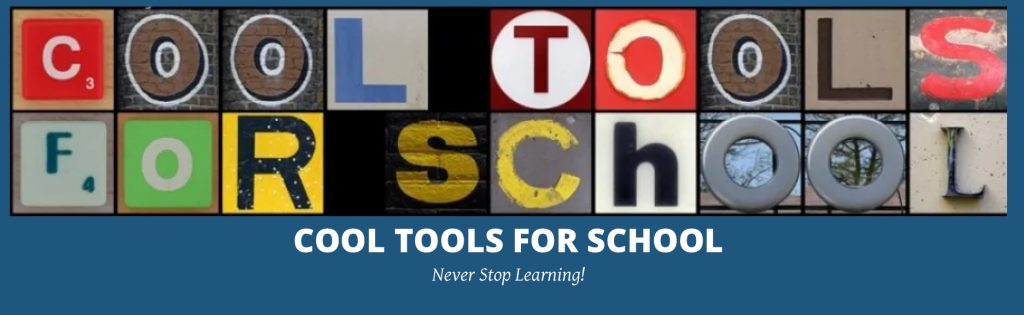 Kategorije RIA (Rich Internet Applications)
Virtual offices, 
Webtops 
Web operating systems 
web widgets (building bricks for webtops, virtual offices, etc.) 
social software applications (most) 
(some) educational technologies
MIKS (Mashup)
Mashup (web application hybrid), spletna aplikacija, ki kombinira vsebino iz več virov v enoten grafični vmesnik
Koncept ene strani
Enostavna uporaba
Več združevanja zunanjih informacijskih virov
Manj integracije, kot pri RIA
Manj vizualizacije

Naredi ga lahko učitelj ali učenci
EduClipper
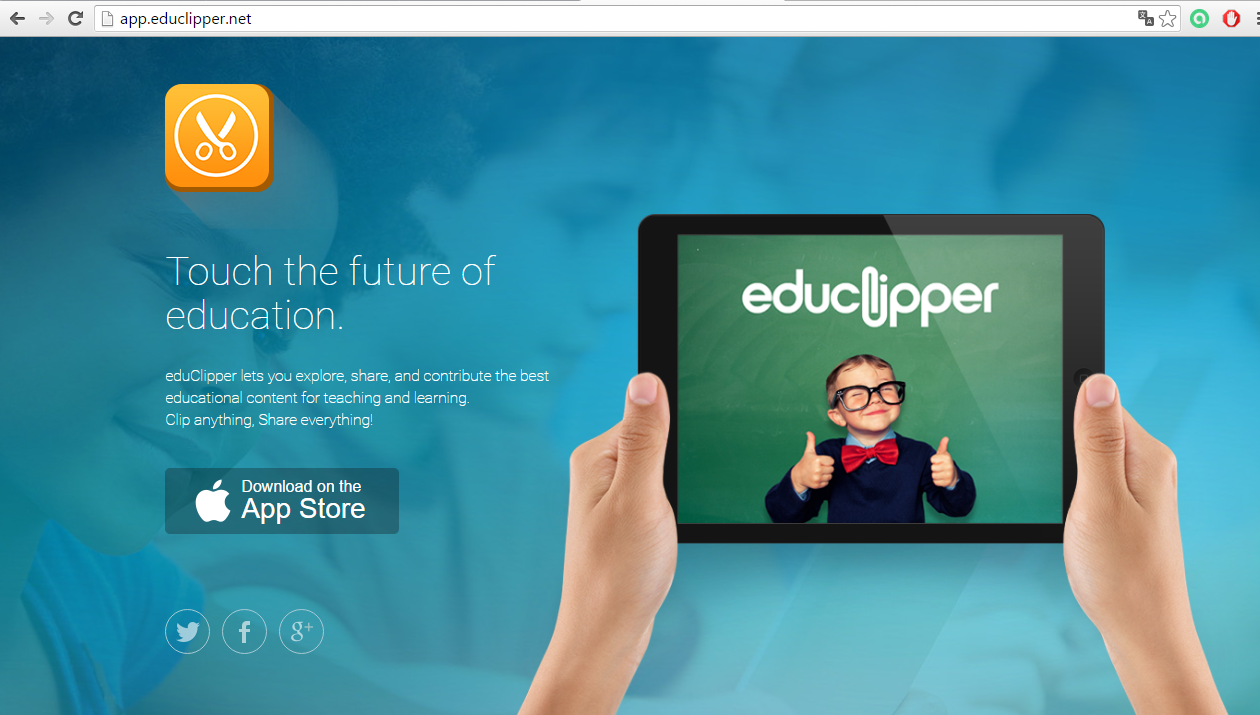 Svet več naprav (multi device world)
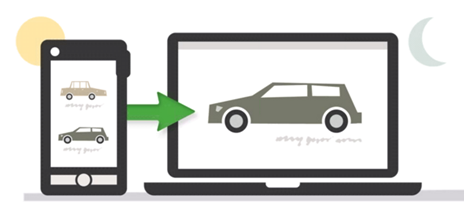 Za isto opravilo tekom časa zaporedno uporabljamo različne naprave.
Pogosto se sprehajamo med napravami v istem dnevu.
Kaj je Odzivni design?
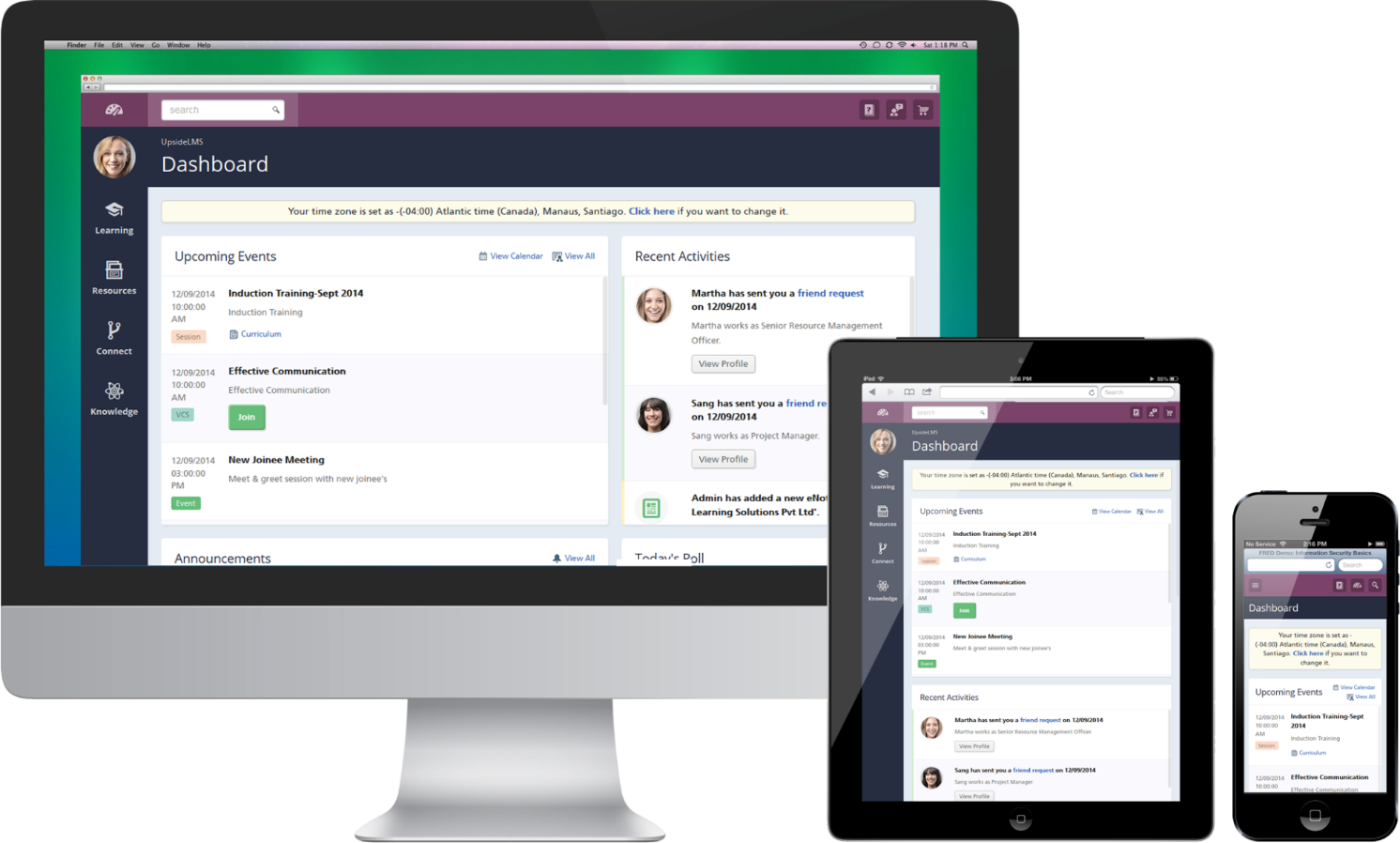 Odzivni design (Responsive design) je pristop k spletnemu designu, ki naj bi zagotovil optimalno gledalno izkušnjo (lahko branje in navigacija z minimalnim spreminjanjem velikosti in prestavljanjem (panning, scrolling) med vrstami naprav (od namiznih do mobilnih telefonov)
Orodja za Responsive design
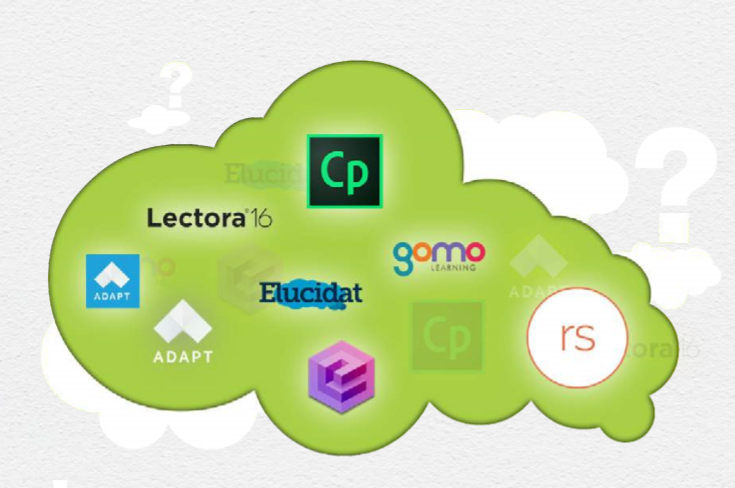 Orodja za Responsive design
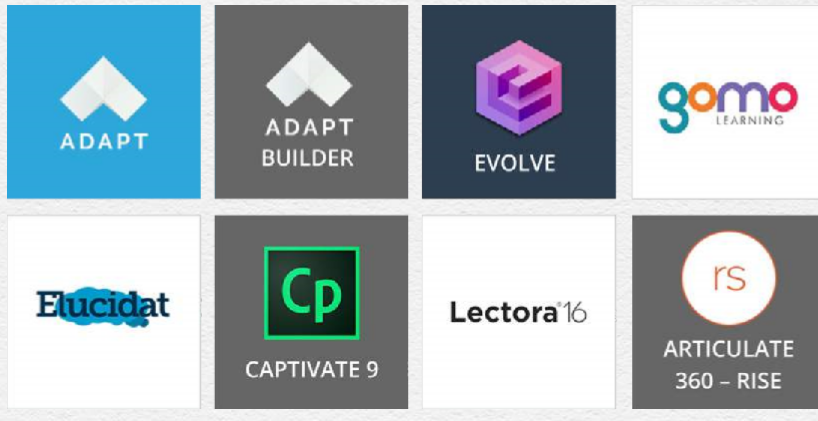 Adapt
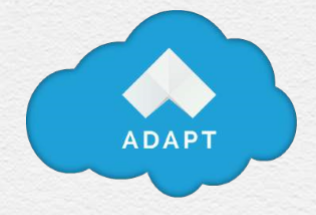 Odprtokoden, prosto dostopen
Samostojna ali spletna aplikacija
Enostavna,ne zahteva tehničnega predznanja
Strani ena pod drugo (primerno za mobilce)
Spletna stran
Evolve
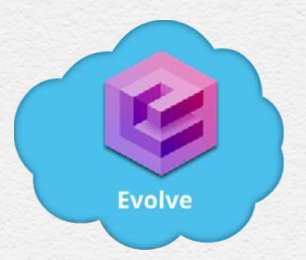 Bolj za mala podjetja kot za e izobraževanje
Omogoča sodelavno pregledovanje
Vgrajeni elementi poigritve (zvezdice, točke, etikete, življenja
Lectora in Captivate
Podpirata tudi  poigritve (kar pa moramo kodirati)
Elucidat nima predogleda v živo in sodelavnega pregleda
Lectora omogoča tudi pakiranje tečajev v več jezikih v enoten SCO
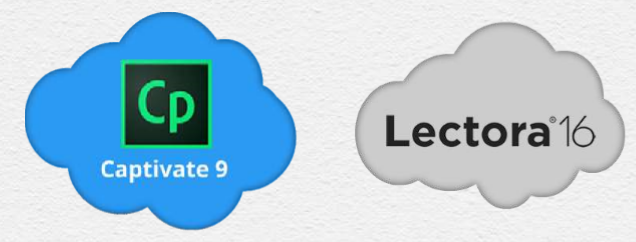 Spletna stran Lectora
„Look and Feel“
Enostavnost, uporabnost
Središčna področja pogleda
Krepki logotipi, večji fonti, primarne barve, ki poudarjajo kontrast
Zaobljeni robovi, gradienti, ikone
Design osredotočen na vsebino, kot del funkcionalnosti
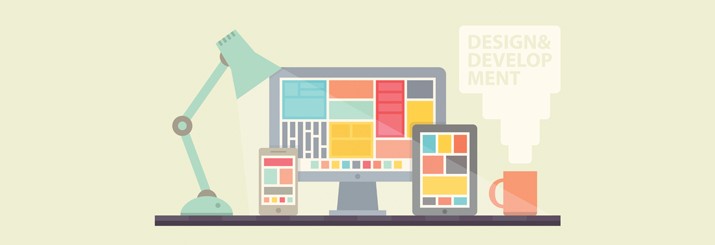 [Speaker Notes: *]
Look and Feel: Zanimiva branja
Create a Look and Feel for eLearning Courses

e-Learning Course Guide: Top 10 Tips for Creating Better eLearning Courses

5 Ways To Reduce Cognitive Load In eLearning
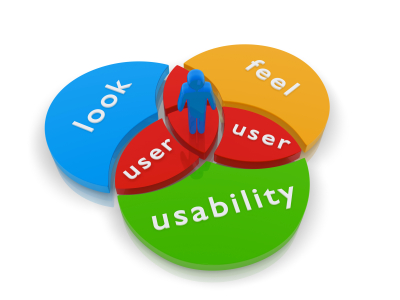 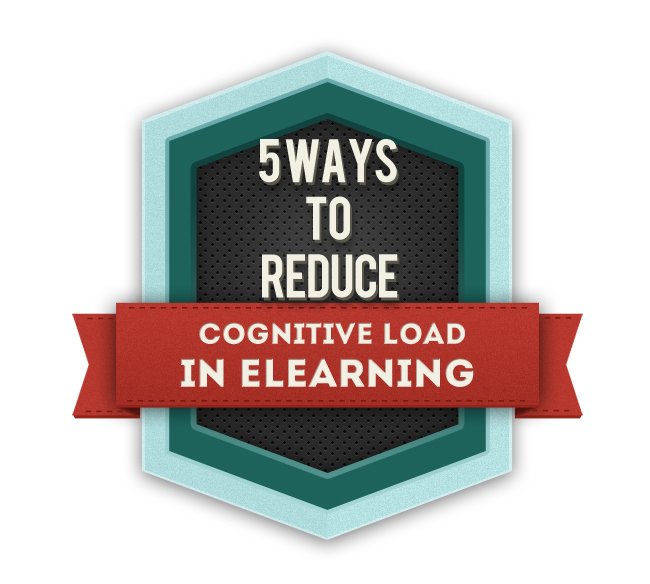 Prednosti odzivnih LMS
Podpora „Just In Time“ 
Dostop do e-izobraževanja izven uradnih ur, vključno s časi potovanj in čakanja
Izvajanje izobraževalnih programov naj bi bilo temu bolj primerno
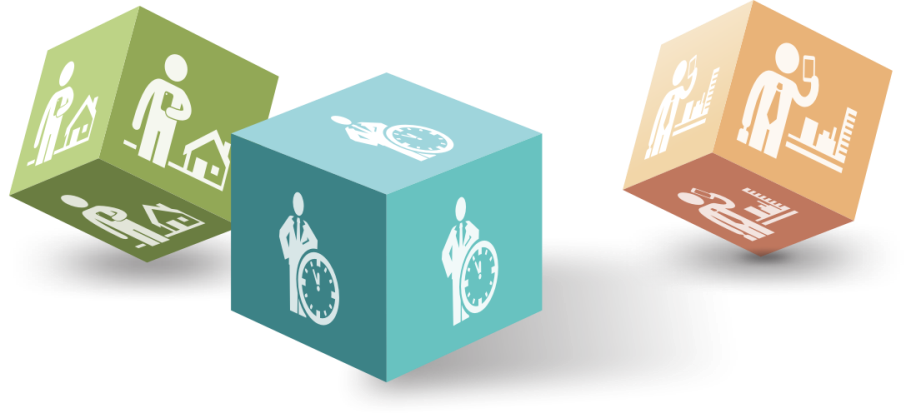 Prosto dostopna avtorska orodja za e izobraževanje
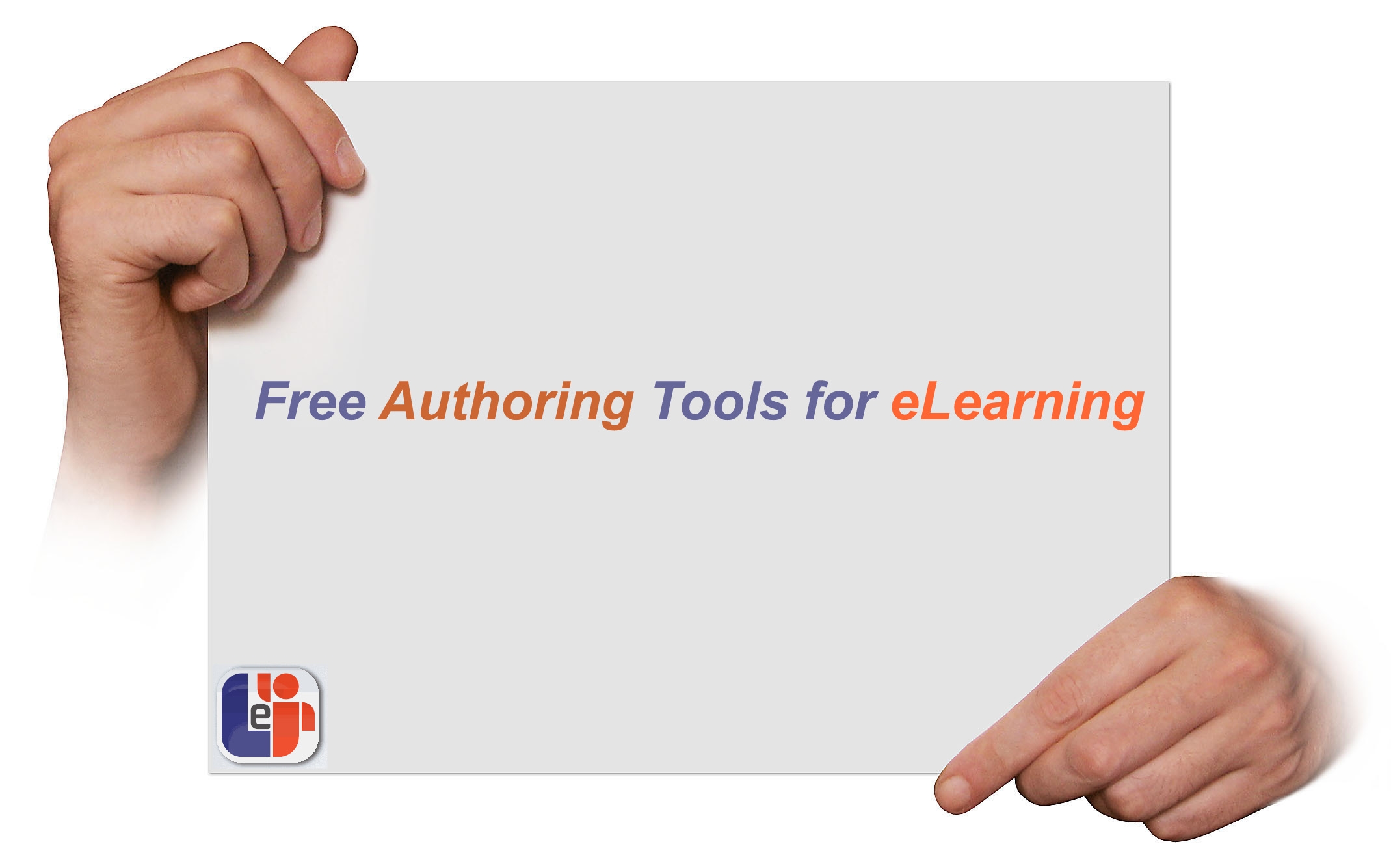 Kako izbrati avtorsko orodje za  razvoj e-gradiv v HTML
Prosto dostopna in odprtokodna orodja
what2Learn
Xical
ClassTools
eXe
Wink
MLOAT (Multimedia Learning Object Authoring Tool)
CourseLab
Xerte
LAMS
RELOAD
CamStudio
HTML5 avtorska orodja za e-izobraževanje
Adapt
Adapt Learning je odprtokodno avtorsko ogrodje za e-izobraževanje. Tvori vsebino tipa „responsive eLearning “. Uporablja JavaScript in HTML  tako nudi skladnost z različnimi platformami. 

Isti tečaj lahko uporabljamo na namiznih  računalnikih in na mobilnih napravah.
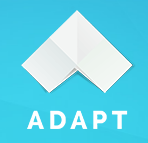 HTML5 avtorska orodja za e-izobraževanje
WEB
H5P
S  H5P tvorimo mobilno prijazne, interaktivne učne vsebine v HTML5. Tehnične veščine niso potrebne. 
Vsebina H5P je v eni datoteki in jo enostavno prenašamo med iz CMS v LMS.

Na lokalnem računalniku ni potrebna nobena namestitev.

H5P je prosto dostopen in odprtokoden.
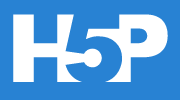 Kaj pa predelava starih učnih objektov - Konverterji kode ?
4 tools to convert Python to JavaScript (and back again)
AjaxSwing:a web deployment platform for Java Swing applications
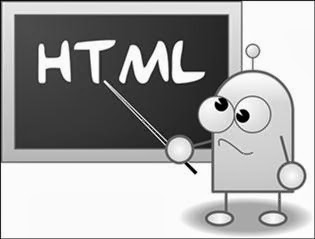 Trendi Web 3.0
Ne enoumni Web
Mobilno računanje
Vgrajeno računanje
Semantični splet
Umetna inteligenca
Boljše iskanje
Iskanje z razpoznavo govora
Premik k „Outernet“
Mobilne naprave	
Mapping
LokaliziranI zemljevidi
Location Based   Experiences (LBE)
Sledenje življenja
Odločitve pri nakupih itd
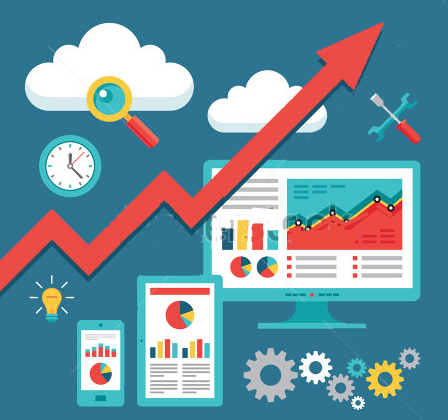 Izkušnje, ki temeljijo na lokaciji  (Location Based Experiences)
Location Based Services (LBS): informacijske storitve za mobilne naprave, dostopne preko mobilnega omrežja in temelječe na lokaciji                                         				
Location Based Experiences (LBE): mobilne spletne strani in multimedijske aplikacije, ki nudijo poosebljeno interaktivno izkušnjo glede na lokacijo in preference uporabnika
[Speaker Notes: *Build your own player, you can control your own content.
**Interactive video?]
Vrste LBE
Vodiči za restavracije in komentarji uporabnikov
Iskanje prijateljev, smeri
Informacije o transportu
Zemljevidi rekreativnih lokacij
Zgodovinske in turistične informacije
Najemanje počitniških hiš ipd
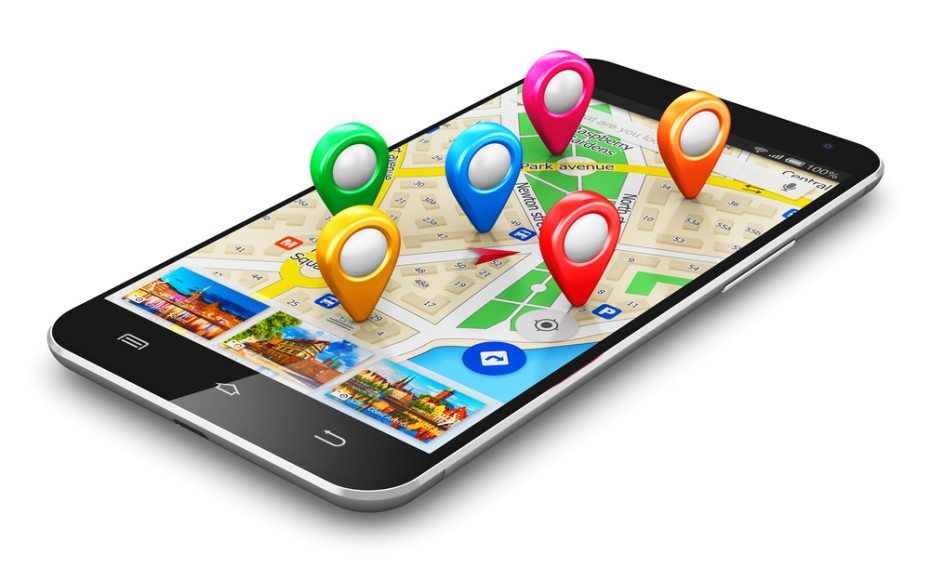 Primer: Nakupovanje
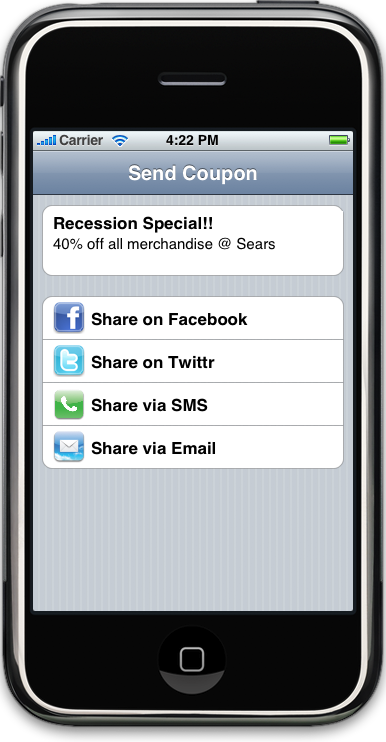 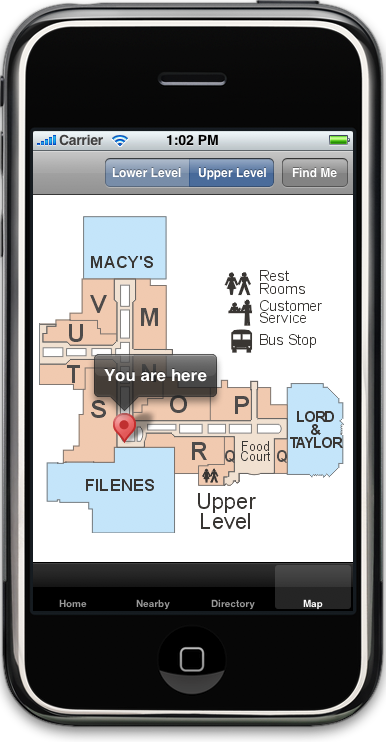 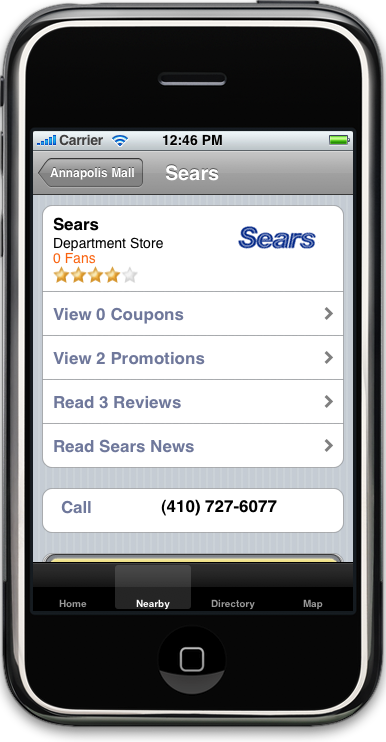 Kako smo prišli sem?
Kako pridem tja?
 GPS vam poda pot od točke A do točke B

Kje je kaj?
 Google nam poišče zahtevani podatek

Kaj je tukaj?
 LBS poda informacije, ko pridemo na našo destinacijo
 LBE poda izkušnje v zvezi z našo okolico
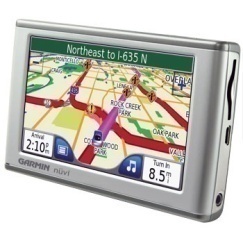 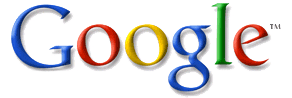 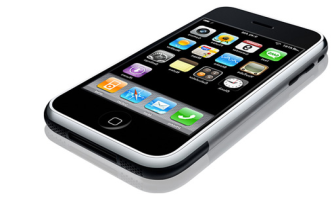 Lokacijsko podprti socialni mediji
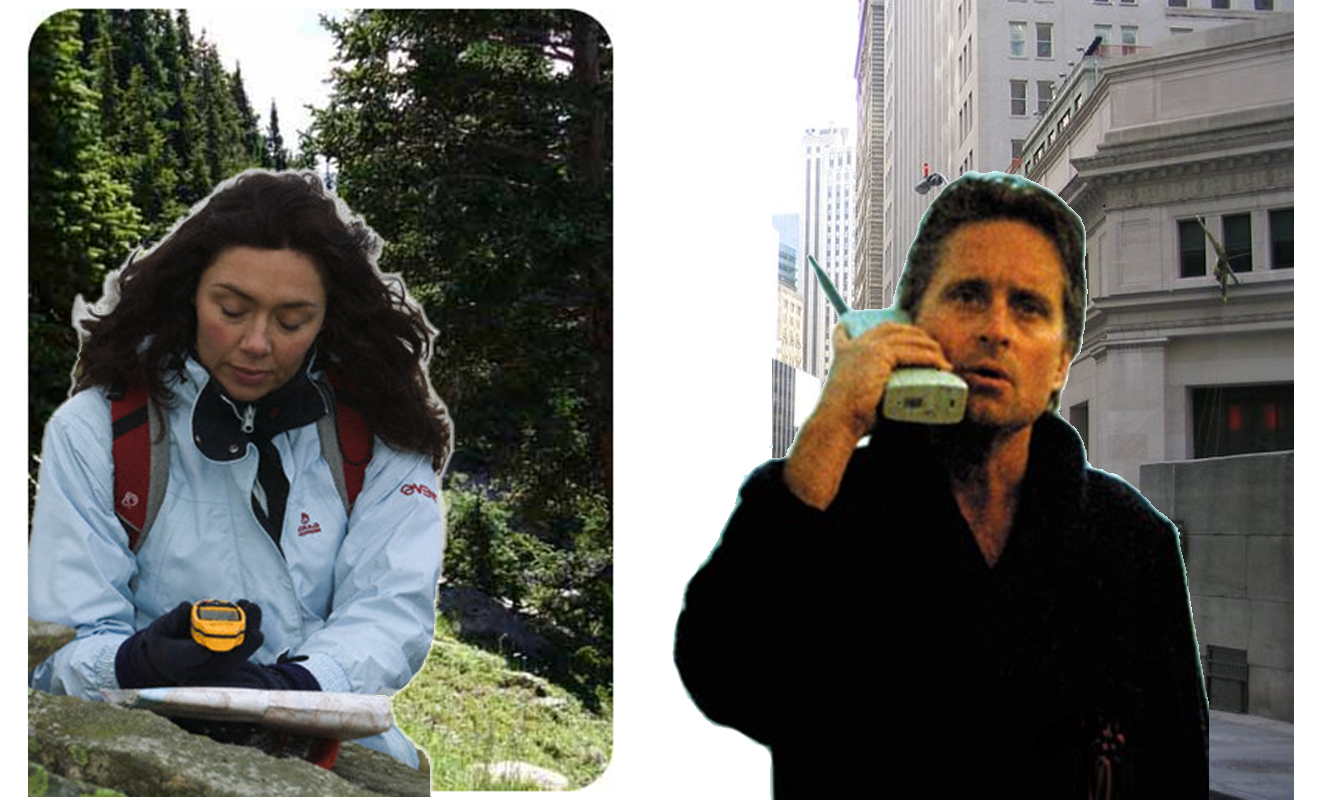 Google Latitude
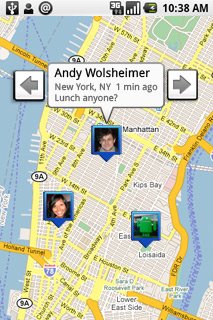 Latitude is a new feature of Google Maps for mobile, as well as an iGoogle gadget, that allows you to share your location with your friends and to see their approximate locations, if they choose to share them with you.
[Speaker Notes: *Build your own player, you can control your own content.
**Interactive video?]
Primer: Loopt
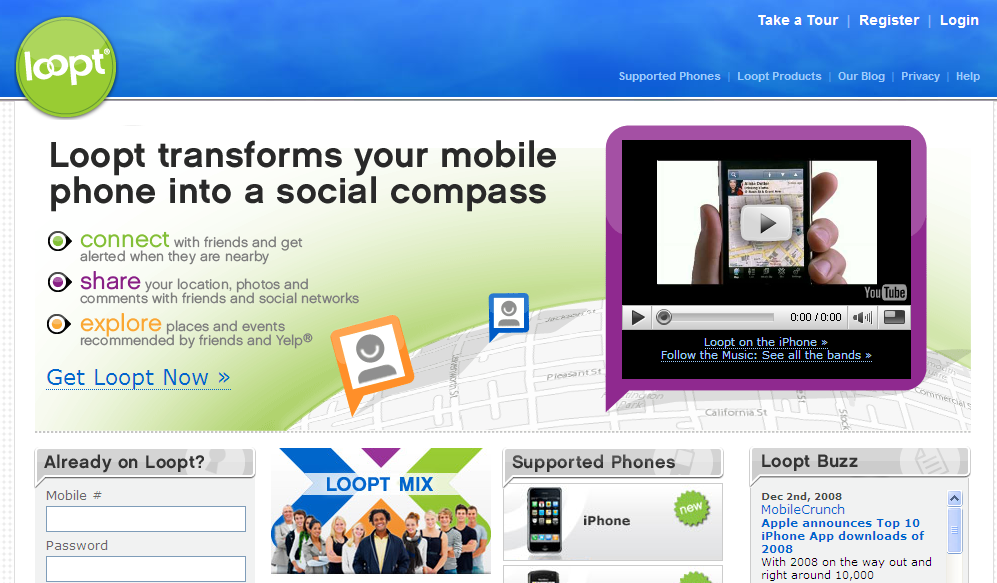 [Speaker Notes: *Build your own player, you can control your own content.
**Interactive video?]
Porazdeljeno in odprto učenje
Učenje brez fizičnih in virtualnih omejitev
Samoorganizirano („samo“ pomeni posameznika in skupnosti)
Učenje ‚v oblaku' – povezano s sistemi in storitvami iz več kot ene organizacije
Posamezniki svoja poosebljena učna okolja (PLEs) stalno načrtujejo in spreminjajo glede na svoje osebne potrebe
Virtualna učna okolja (VLE) ustanov VLE bodo nadomeščena
Odprtost: skupnosti in virov
Konektivistično učenje
Praksa, ki nastaja namesto predpisanega izobraževanja.
Pomoč študentom za tvorbo, povezovanje, raziskovanje in mešanje virov in ljudi za tvorbo okolja, ki inducira učenje.
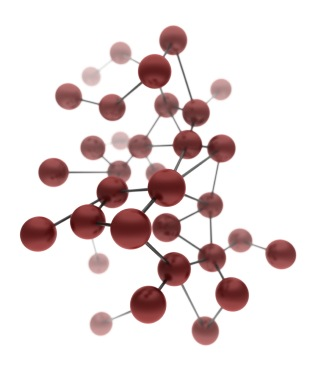 Razširjeno učenje
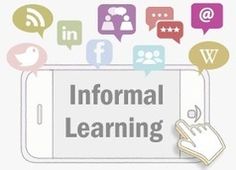 Pametna mobilna tehnologija
Osebno, 
avtonomno
Pravočasno, torej smiselno
Vsepovsodno in prilagodljivo
Formalni – neformalni kontinuum
Lajšanje namesto poučevanja
Informiranje, sprememba delovnih vzorcev
Inteligentno sodelavno filtriranje
3D vizualizacija in interakcija
Personal Learning Environment
Personal Learning Environment
cc  Steve Wheeler, University of Plymouth, 2010
Širjenje spleta (od spleta stvari do spleta misli)
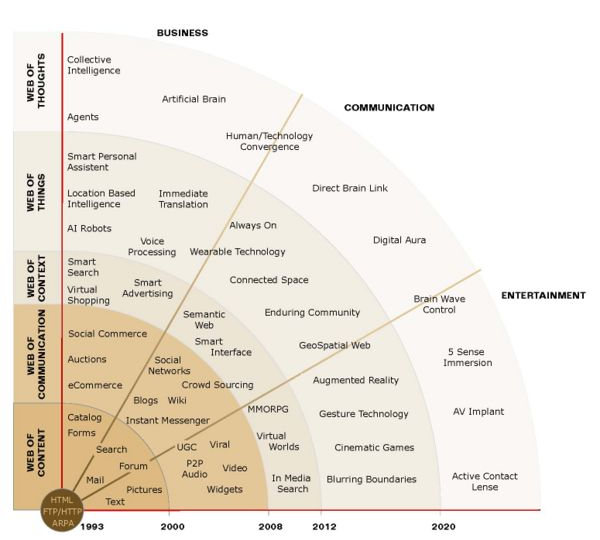